Kiểm tra bài cũ
Thỏ và Rùa
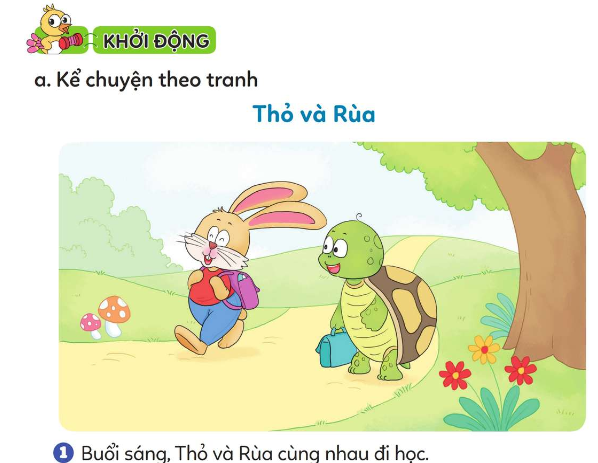 Bài 3  HỌC TẬP, SINH HOẠT ĐÚNG GIỜ
(tiết 2)
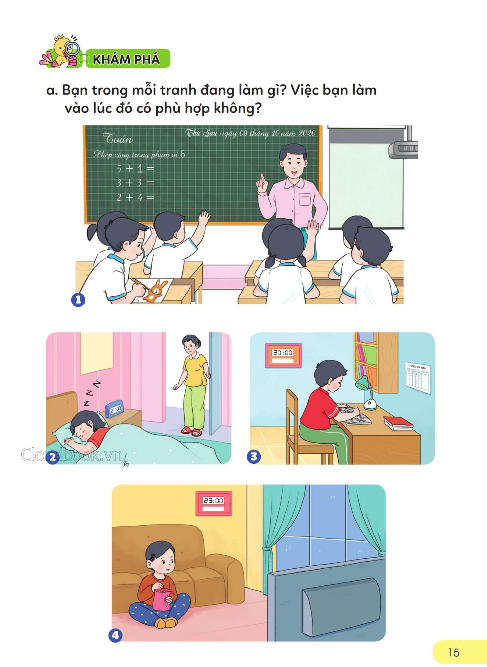 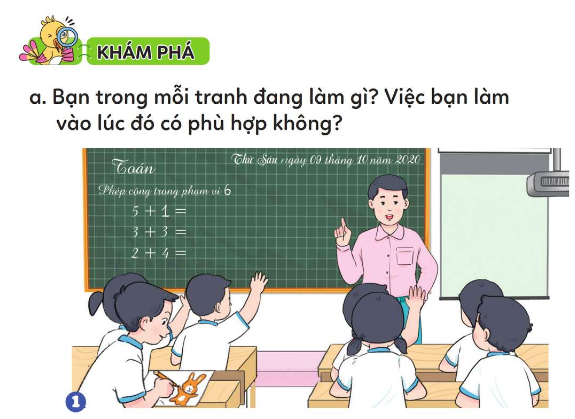 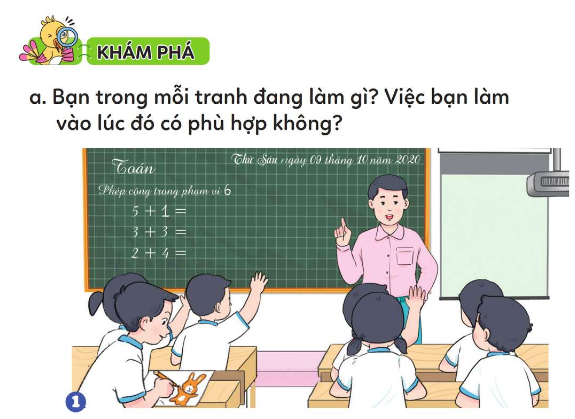 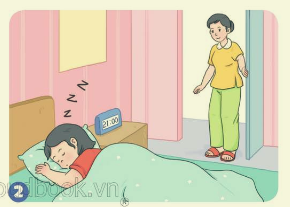 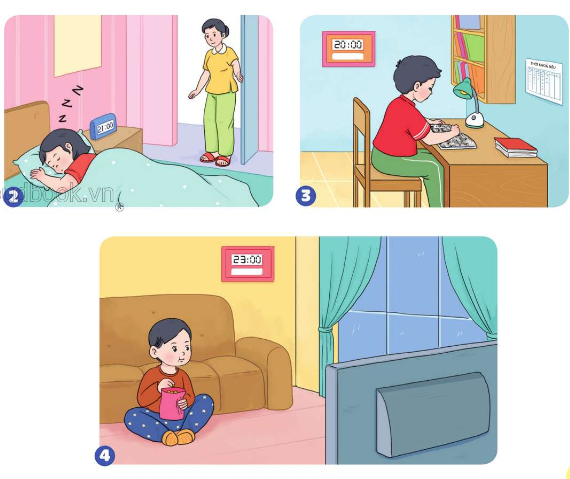 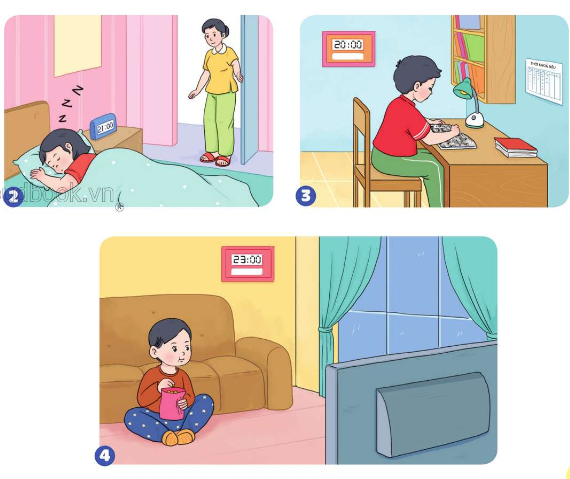 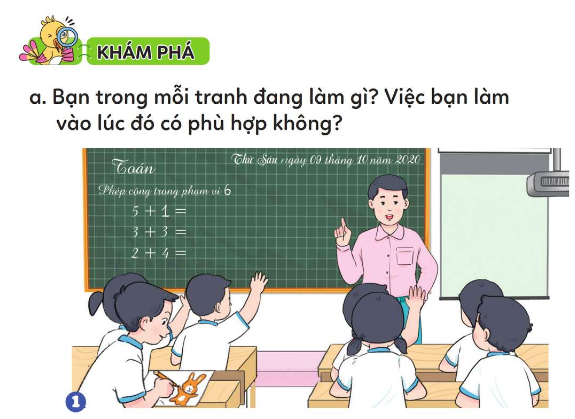 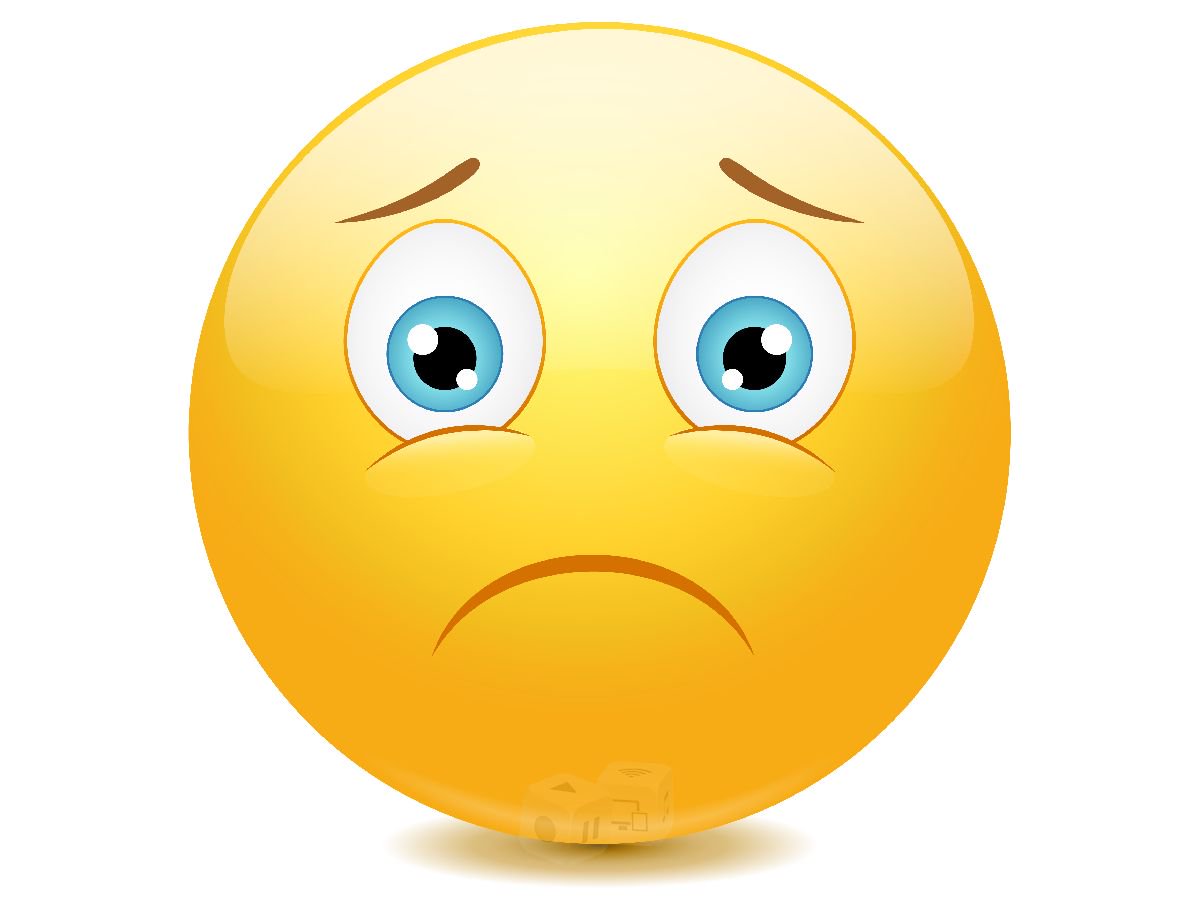 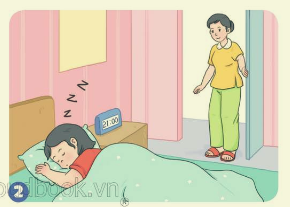 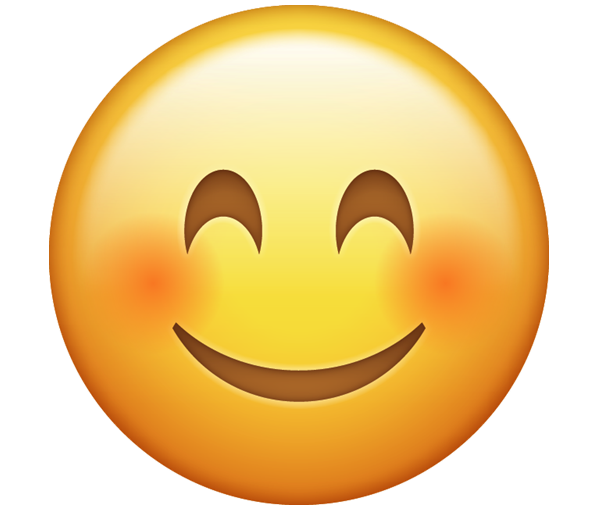 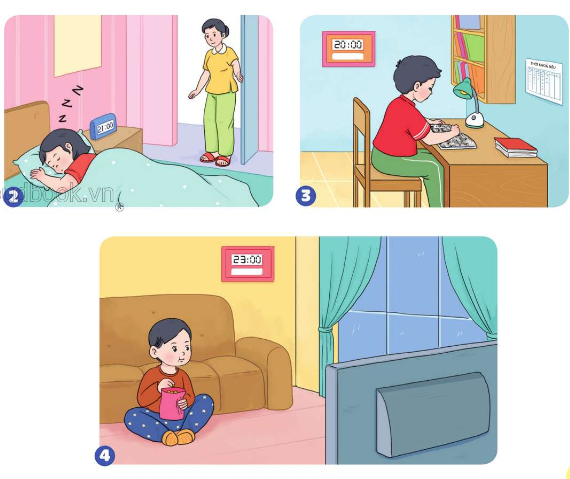 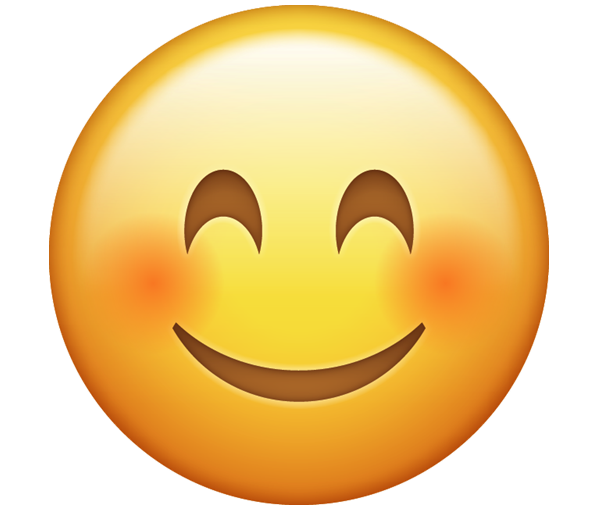 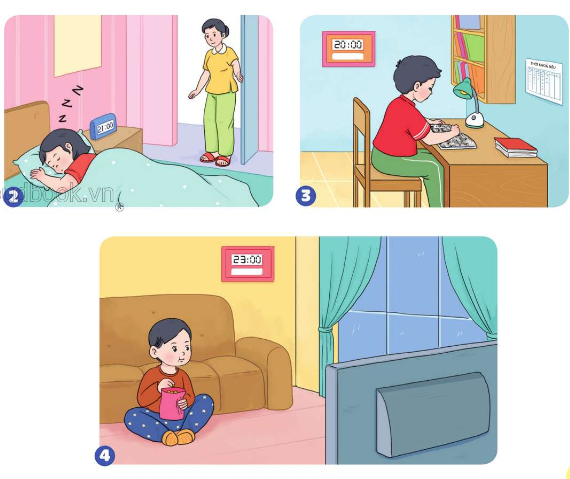 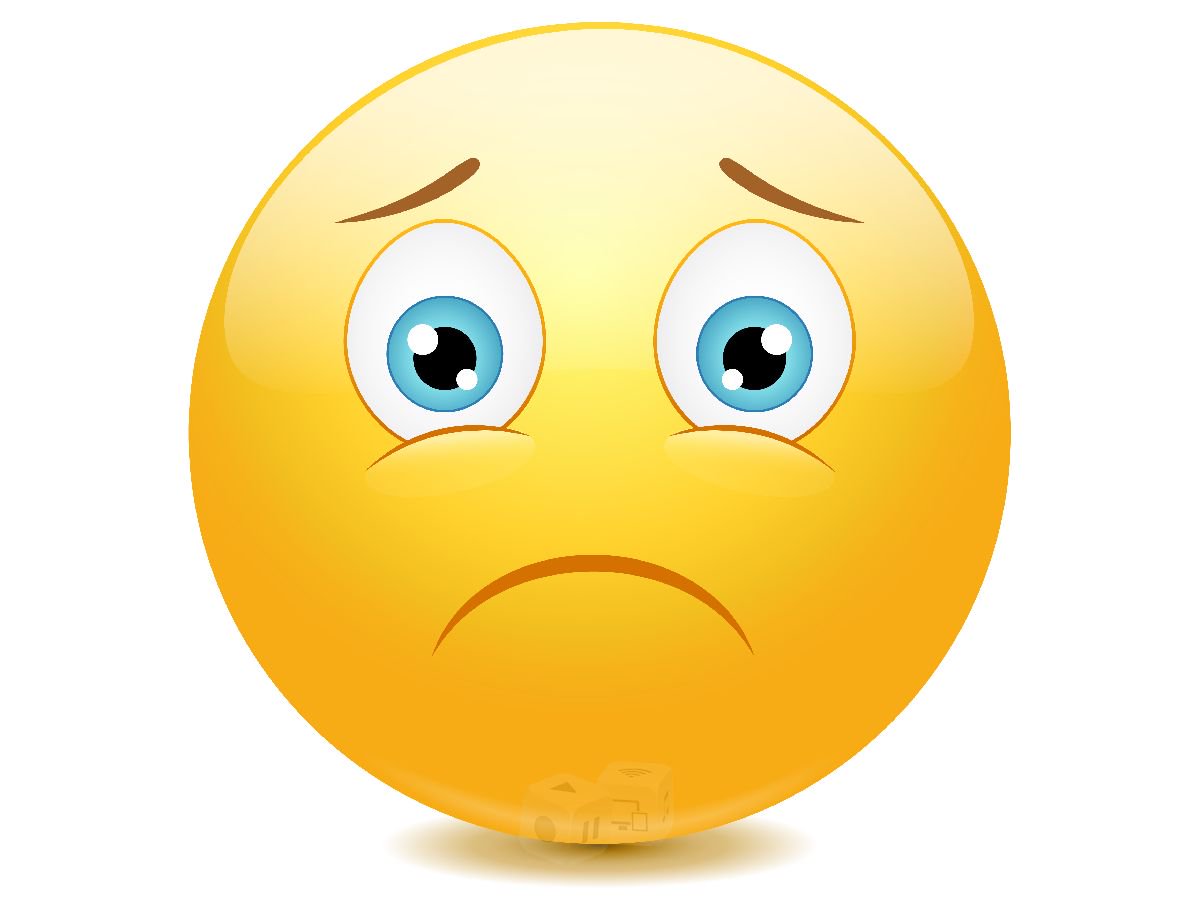 Các biểu hiện học tập và sinh hoạt đúng giờ là không làm việc riêng trong giờ học, giờ nào làm việc nấy, đến lớp đúng giờ, học tập, ăn, ngủ, xem ti vi đúng giờ.
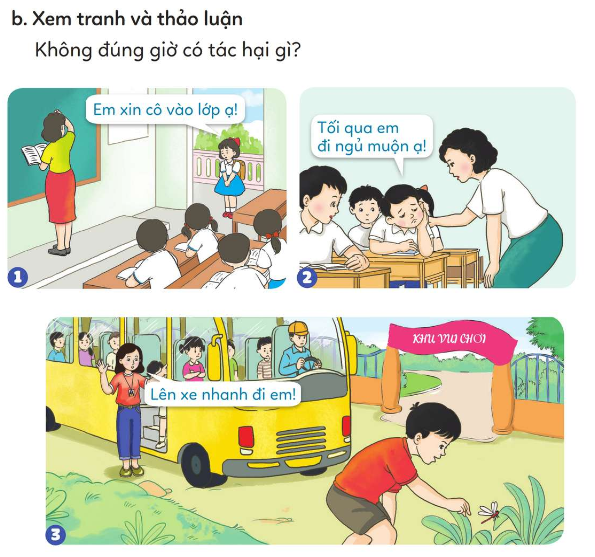 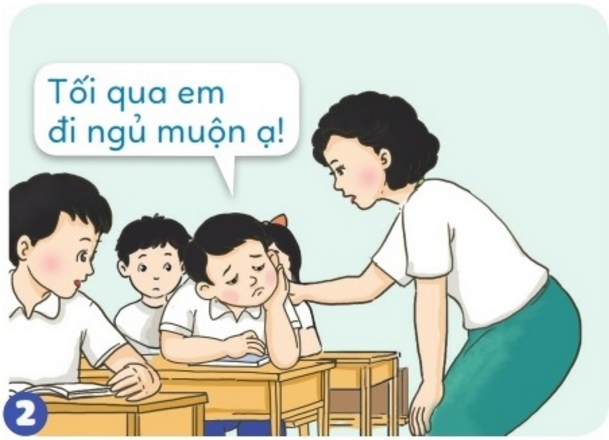 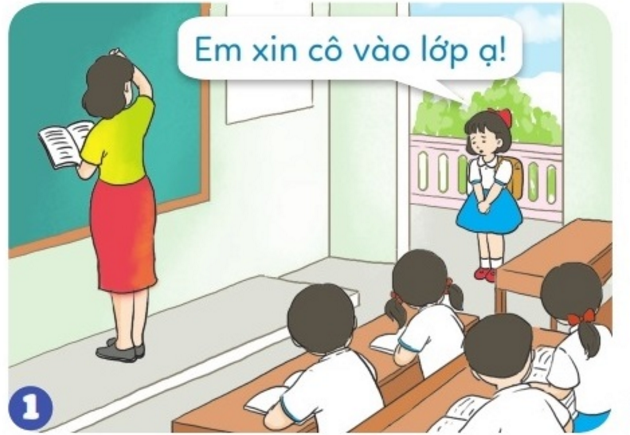 - Tranh vẽ gì?
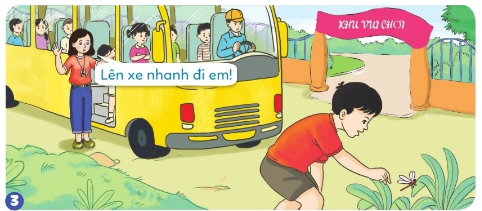 - Không đúng giờ có tác hại gì?
Bạn gái đi học muộn
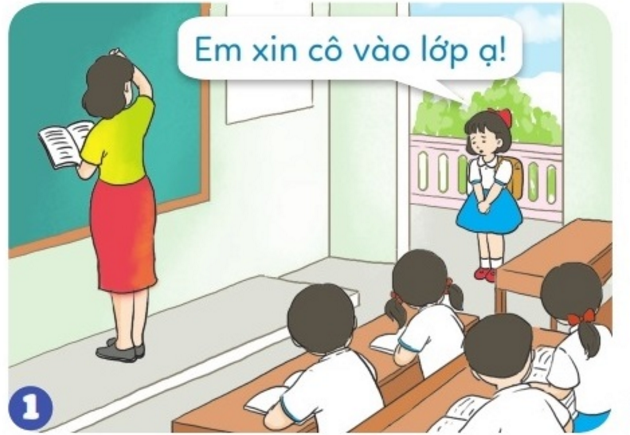 Không được nghe giảng đầy đủ
Ảnh hưởng sự tập trung của giáo viên và các bạn.
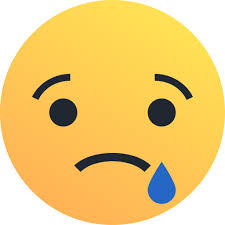 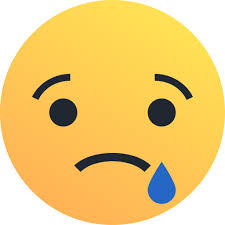 Bạn trai buồn ngủ trong giờ học
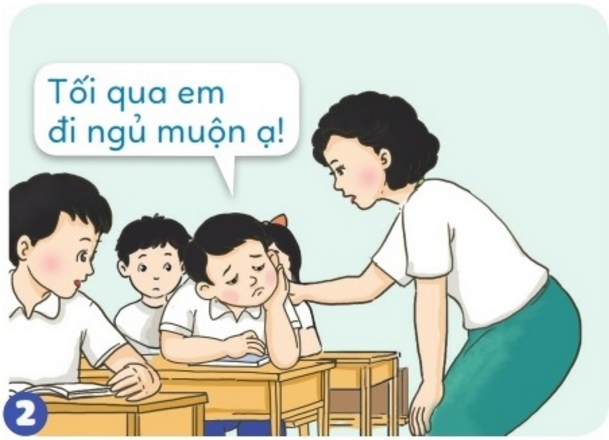 Không tập trung nghe giảng, không nắm được kiến thức
Ảnh hưởng sự tập trung của giáo viên và các bạn.
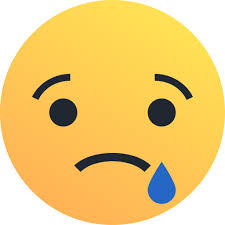 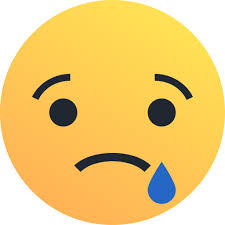 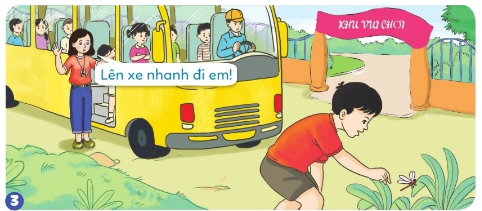 Làm mất thời gian của người khác.
Làm trễ lịch trình của cả đoàn.
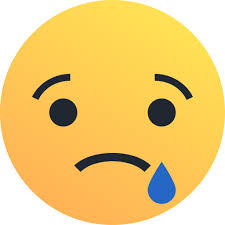 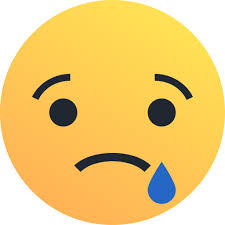 Bạn mải chơi dù đến giờ xe chạy
Học tập và sinh hoạt không đúng giờ ảnh hưởng đến sức khỏe và kết quả học tập của bản thân, làm phiền người khác, làm giảm sự tôn trọng của người khác đối với mình.
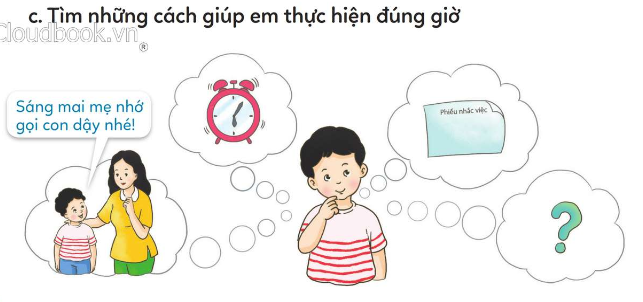 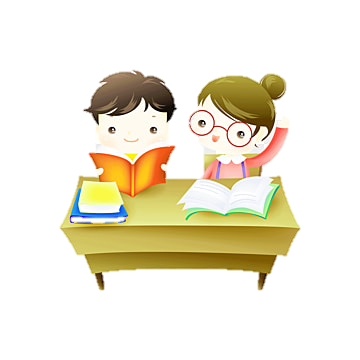 Để thực hiện đúng giờ trong học tập và sinh hoạt, em có thể: nhờ người lớn nhắc nhở, sử dụng chuông đồng hồ báo thức, làm phiếu nhắc việc.